Revelation 22:6-21
FINAL WARNINGS & EXHORTATIONS
TRUSTWORTHY
2
22:6
Then he said to me, "These words are faithful and true." And the Lord God of the holy prophets sent His angel to show His servants the things which must shortly take place.
21:5
Then He who sat on the throne said, "Behold, I make all things new." And He said to me, "Write, for these words are true and faithful."
3
REVELATION 22:6
“. . .And the Lord God of the holy prophets sent His angel to show His servants the things which must shortly take place.”
DEITY OF CHRIST
Jesus sent the angel (cf. 22:16)
Therefore Jesus is “LORD GOD”
IMMEDIACY 
Those who interpret bulk of book to still be in the future do so at the expense of speaking contradictory to John
4
REVELATION 22:7
THE COMING OF CHRIST
Impersonal
Comes In “Presence” But Person Remains In Heaven
(2:5, 16; I.E., “JERUSALEM,” Matt. 24:30; “EGYPT,” Is. 19:1)
Personal
Comes In Person, Appears
THE FINAL JUDGMENT (Acts 1:11; 2 Tim. 4:1; Heb. 9:28)
5
“QUICKLY”
TWO POSSIBILITIES:
Imminent Judgment On Rome
“Swift” Coming At The Final Judgment
6
EXHORTATION
THE BLESSED WILL KEEP THE WORDS OF THIS BOOK
Do Not Sell Out For Temporary Gain
Appeal to obedience
7
REVELATION 22:8, 9
JOHN’S SHORTCOMING
Felt Compelled To Worship The Angel
2nd Time (19:10)
Surprising Since The Letter Has An Emphasis Against Idolatry (2:20; 13:4, 8, 14-16; 14:7-11)
No creature is worthy of worship
8
REVELATION 22:8, 9
Even Strong Men Have To “Work Out Their Salvation With Fear And Trembling”
John worshiped the angel twice
Peter denied the Lord ________?
Paul disciplined his body lest________?
9
REVELATION 22:10
DO NOT SEAL
Not To Conceal The Message
Leave Open For All To Read And Understand
Recall: Blessed Man Reads And Keeps The Things Written In This Book (1:3; 22:7)
Appeal To Man’s Obedience
10
REVELATION 22:11
NOT A COMMAND FOR THOSE WHO ARE REBELLIOUS TO REMAIN REBELLIOUS
God doesn’t encourage evil
If people haven’t changed by now, they will not
Warning is against the hardening effects of sin
The unjust will remain unjust and the filthy will remain filthy
11
REVELATION 22:11
EZEKIEL 3:27, “But when I speak with you, I will open your mouth, and you shall say to them, ‘Thus says the Lord GOD.’ He who hears, let him hear; and he who refuses, let him refuse; for they are a rebellious house.”
DANIEL 12:10, “Many shall be purified, made white, and refined, but the wicked shall do wickedly; and none of the wicked shall understand, but the wise shall understand.”
12
REVELATION 22:12, 13
I AM COMING QUICKLY (22:7, 12, 20)
REWARD (what is due)
Given to everyone according to their works (cf. 2 Cor. 5:10)
13
REVELATION 22:12, 13
DEITY OF CHRIST (v. 13)
Reader is to know and appreciate the deity of Jesus
Express image of God (Heb. 1:3) 
Descriptions used interchangeably of Father and Son (cf. 21:6)
14
REVELATION 22:14
LAST OF THE ‘SEVEN’ BLESSED TRAITS
HEARS, READS AND KEEPS (1:3; cf. Eph. 3:4; Lk. 11:28)
DIES IN THE LORD (14:13; 2 Thess. 1:3-7)
WATCHES (16:15; Lk. 12:37, 38)
CALLED TO MARRIAGE SUPPER (19:9; Matt. 22:1-14)
IN FIRST RESURRECTION (20:6)
KEEPS THE WORDS (22:7)
DO COMMANDMENTS (22:14)
Alternate: wash robes
15
REVELATION 22:14
OBEDIENCE GIVES THE ‘RIGHT’ TO THE TREE OF LIFE (cf. Heb. 5:9)
When Man Disobeyed, He Was Driven From The Tree Of Life
Today, Continued Obedience Is Critical In Bringing Man Back To Life
16
REVELATION 22:15
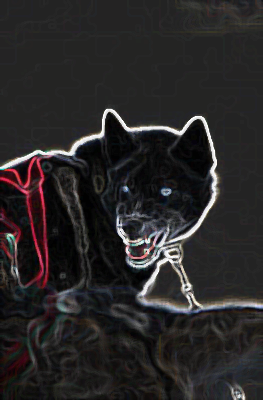 “BIBLE DOGS”
Persecutors (Ps. 22:16)
Apostates (Phil. 3:2)
Unholy/Unteachable (Matt. 7:6)
Fallen Away Christians (2 Pet. 2:22)
Male Prostitutes/Homosexuals (Deut. 23:18)
17
ON THE OUTSIDE
LIARS
Love And Practice Lie
Caught Up In Sin And Love It
Take Pleasure In Unrighteousness (2 Thess. 2:12; 1 Jn. 1:6)
Exchange Truth For Lie (Rom. 1:25)
Lead People To Reach The Wrong Conclusion
18
ON THE OUTSIDE
Isaiah 30:10, “Who say to the seers, ‘Do not see,’ And to the prophets, ‘Do not prophesy to us right things; Speak to us smooth things, prophesy deceits.’”
Some Love The Lie Of Evolution
Some Love Lies Regarding Salvation
Some Love Lies Regarding Adultery
19
REVELATION 22:16
“IN THE CHURCHES”
Directed to local churches (Rev. 1:4; 2, 3)
Emphasizes the importance of the “local church”
Where the wisdom and power of God is often explained
Reads and understands (Rev. 1:3; Neh. 8:8; Eph. 3:4)
20
REVELATION 22:16
DEITY & HUMANITY OF CHRIST
“Root” Of David – Source Of David
“Offspring” Of David – Born Through David’s Flesh (Rom. 1:3)
Bright And Morning Star – Light – New Day –Jesus Brings Newness To Our Lives That Have Been Darkened By Sin
21
REVELATION 22:17
“Spirit” 3rd person of Godhead
Invites men with the bride
The Spirit’s ministry is inviting people to life through the word
Our primary work today is found in this invitation
22
22:17
‘Whoever’ –No Geographic Or Social Boundaries
Gospel For The Whole World (21:24; Mk. 16:15, 16)
Water Of Life Is Free But Not Forced Upon Any To Drink
23
REVELATION 22:18, 19
Ominous Threat!
The Way To Guarantee Eternity In Hell—Change God’s Word
Thematic of Bible (Deut. 4:2; 12:32; Prov. 30:5, 6)
24
REVELATION 22:18, 19
Violations
Binding tradition, building church creeds, wresting the Scripture, adding to the work of the church; redefining church, gospel, Jesus, etc.

Irony: 
Probably the most or one of the most abused books in the bible!
25
REVELATION 22:20, 21
The Last Words Of Revelation And The Bible
Lord’s Coming
We Can Look Forward To That Day (2 Pet. 3:12-14; 1 Cor. 16:22)
Bidding The Grace Of God
All That We Have Is Through His Loving Favor
“Amen”
26
REVELATION 22:21
As we leave the final words of inspiration, we are left in a state much like Paul described in Titus 2:13, 
“looking for the blessed hope and glorious appearing of our great God and Savior Jesus Christ.” 
May we keep looking!
27
Revelation Review
Revelation (apokalupsis) –to uncover
1-3  Christ to 7 churches
Ephesus
Smyrna
Pergamos
Thyatira
Sardis
Philadelphia 
Laodicea
Left 1st love
Poor and persecuted
Dwell where Satan’s throne
Tolerated error
Dead
Faithful
Lukewarm
28
Revelation Review
4-5 Throne scene 
God on throne (4)
4 living creatures
24 elders
Jesus the lion-lamb (5)
Who alone is able to take the scroll
Song of Redemption
29
Revelation Review
6-8 Seven seals (reveals regarding saints)
1st (white horse, victory warrior)
2nd (red horse, carnage)
3rd (black horse, scales, lack of food)
4th (pale horse, death)
5th (martyred saints, under altar)
6th (cosmic disturbance)
7th (silence, prayers heard, judgment about to begin)
30
Revelation Review
8-9 Seven trumpets (against persecutors)
1st (1/3rd vegetation)
2nd (sea, 1/3rd living creatures/ships)
3rd (1/3rd of freshwater, rivers, springs)
4th (1/3rd sun, moon, stars struck)
5th (1st woe, locust came, torment)
6th (2nd woe, angels Euphrates 1/3rd mankind killed)
7th (3rd woe, loud voices in heaven, kingdoms of men became the Lord’s)
31
Revelation Review
10-11  What the church must continue to do
12  Dragon (Satan) persecutes woman (God’s righteous)
13  Sea and land beasts
Sea beast (Rome)
Land beast (paganism)
14  Lamb w/ 144,000
Harvest
15  Prelude to bowls of wrath
32
Revelation Review
16  Bowls of wrath (against persecutors)
1st (foul and loathsome sore upon men with mark of beast)
2nd (sea became as blood of dead men)
3rd (rivers and springs became blood)
4th (sun, men scorched with fire)
5th (kingdom full of darkness)
6th (Euphrates dried, kings of East invade)
7th (loud noises from temple; city divided
33
Revelation Review
17-19  Judgment upon the mother of Harlots
Harlot identified as Rome upon Beast (Empire)
Great war
Lamb prevails
Beast and false prophet captured
34
Revelation Review
20  1000 year reign
Satan bound for 1000 yrs
Released for a little while
Saints surrounded
Fire from heaven
Satan banished to lake of fire forever
All men stand before the throne to be judged
35
Revelation Review
21-22:5  Saints in heaven
Fellowship with God
Protection by God
Provisions from God
Eternal life
Permanent reign
36
Revelation Review
22:6-21  Final warnings and assurances
Obedience to Christ brings life
Tampering with word brings a horrific death sentence